Pneumologie
KLINICKÁ MEDICÍNA – PŘEDNÁŠKA, JARO 2021
Mudr. Nikola nováková 
393832@mail.muni.cz
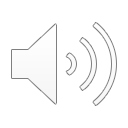 Nemoci plic a dýchacích cest
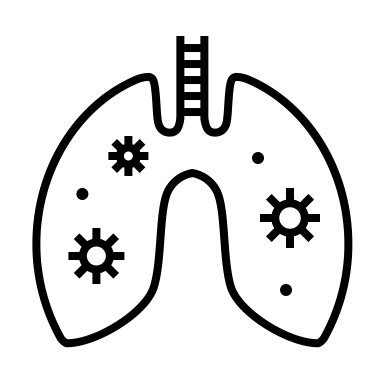 urgentní stavy v pneumologii: hemoptýza, pneumothorax, obstrukce DC
 akutní záněty dýchacích cest, pneumonie
 chronická bronchitida, CHOPN, astma bronchiale
 nádory plic 
intersticiální plicní procesy
TBC
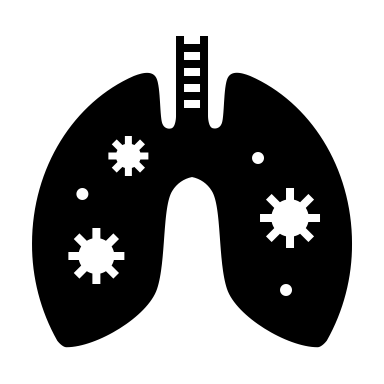 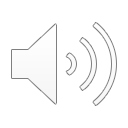 Hemoptýza
- vykašlávání krve z dolních cest dýchacích či plic, nespecifický příznak
- rizikem pro pacienta je především dušení při zalití dechových cest krví
- odlišení vykašlávání krve z horních dýchacích cest nebo zvracení krve z GIT
- etiologie:  nádory, TBC, bronchiektázie, záněty – chronická bronchitida, pneumonie, postižení cév, plicní infarkt, plicní embolie, trauma, systémové choroby, kardiální příčiny (postižení chlopně, levostranné selhání srdce)
- u dětí hlavně aspirace cizího tělesa!!
- diagnostika: RTG  a CT plic, bronchoskopie s možností  odsátí, koagulace laserem, tamponády a zástava krvácení
- terapie: hrazení krevních ztrát, oxygenoterapie, hemostyptika, antitusika
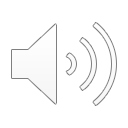 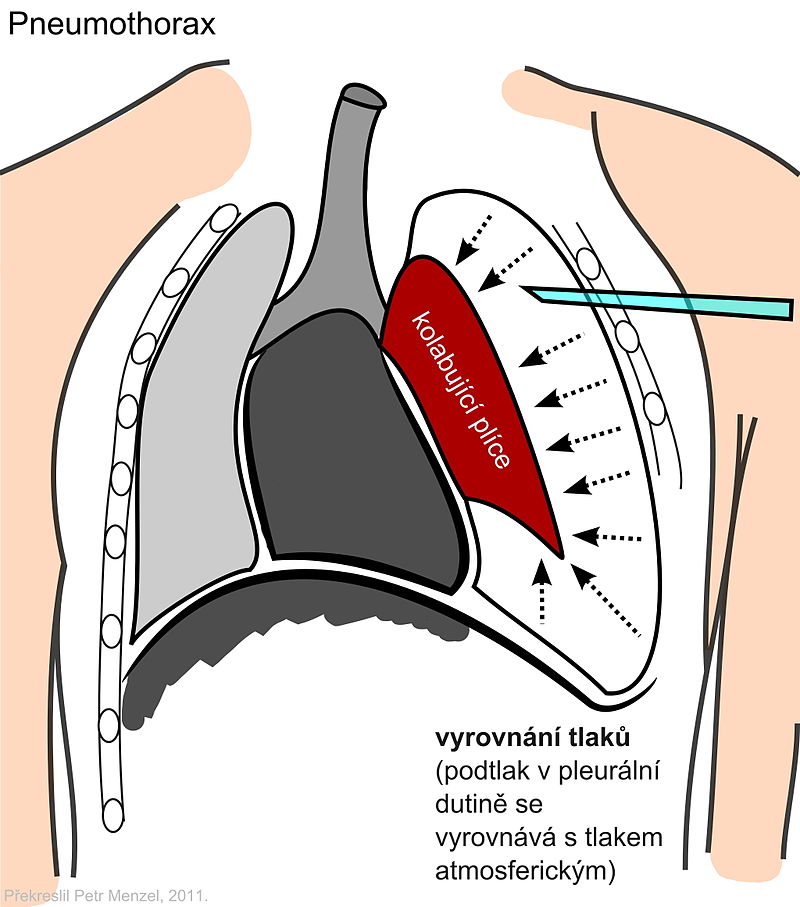 Pneumothorax
nahromadění vzduchu či jiného plynu v pleurální dutině 
s částečným nebo úplným kolapsem plíce  

 Spontální PNO - bez jasné příčiny
 Traumatický PNO – po traumatu
 Iatrogenní PNO – po instrumentálních zákrocích
 Kurativní PNO  - v minulosti při léčbě TBC
 Tenzní PNO – ventylovitým mechanismem vzniká přetlak v hrudní dutině

- Klinicky: dušnost, hypersonorní poklep, neslyšné dýchání nad plící
- Diagnostika: RTG plic, event. CT k objasnění příčiny pokud není zřejmá
- Terapie : dle tíže - klid, jednorázové odsátí, hrudní drenáž a sání
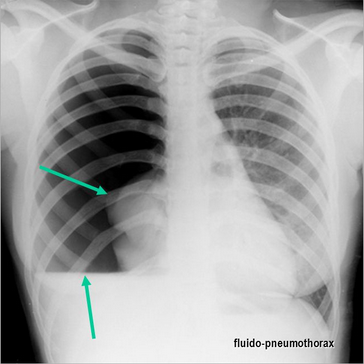 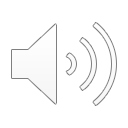 https://www.wikiskripta.eu/w/Pneumotorax#/media/File:Pneumothorax_001_cs.jpg
Obstrukce velkých dýchacích cest
- hlavním příznakem je inspirační stridor, dušnost, nemoci se nadechnout..
- příčina: vdechnutí velkého tělesa, aspirace jídla, rychle vzniklý nádor s dislokací, hematom…

Přednemocniční fáze rychlé pomoci:
 Pokus o vykašlání cizího tělesa
 Heimlichův manévr
 Koniotomie 

Nemocniční fáze :
 Bronchoskopie rigidním instrumentáriem
 Tracheotomie
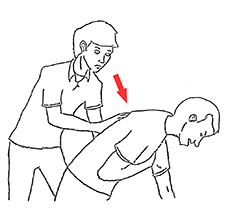 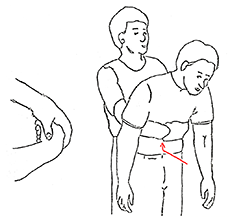 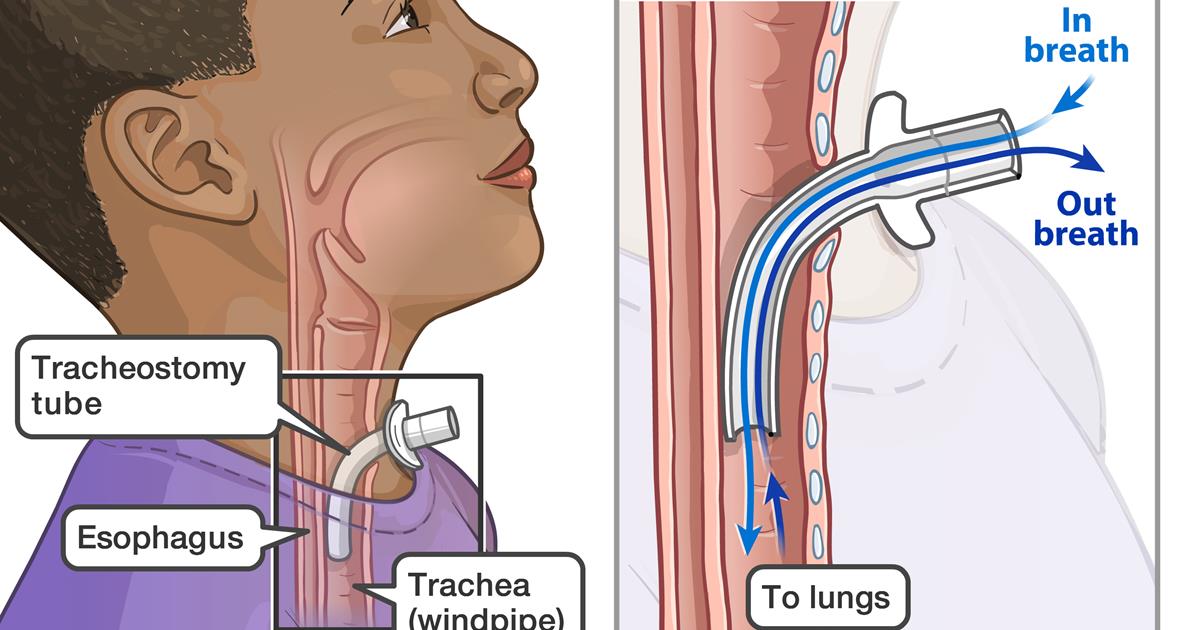 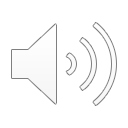 https://skoleniprvnipomoci.cz/vyukovy-portal/obstrukce-dychacich-cest-spravna-prvni-pomoc/
Akutní záněty horních DC
-  patří mezi nejčastější příčiny nemocnosti dětí ve všech věkových skupinách a nejčastější infekční onemocnění i u dospělých
etiologie z 80% virová, zbylých 20% bakteriální -- většinou superinfekce
incidence je největší v podzimních a zimních měsících, malé epidemie, kolektivní výskyt, velmi snadný přenos kapénkami. Ochrana pro okolí je rouška nemocného 
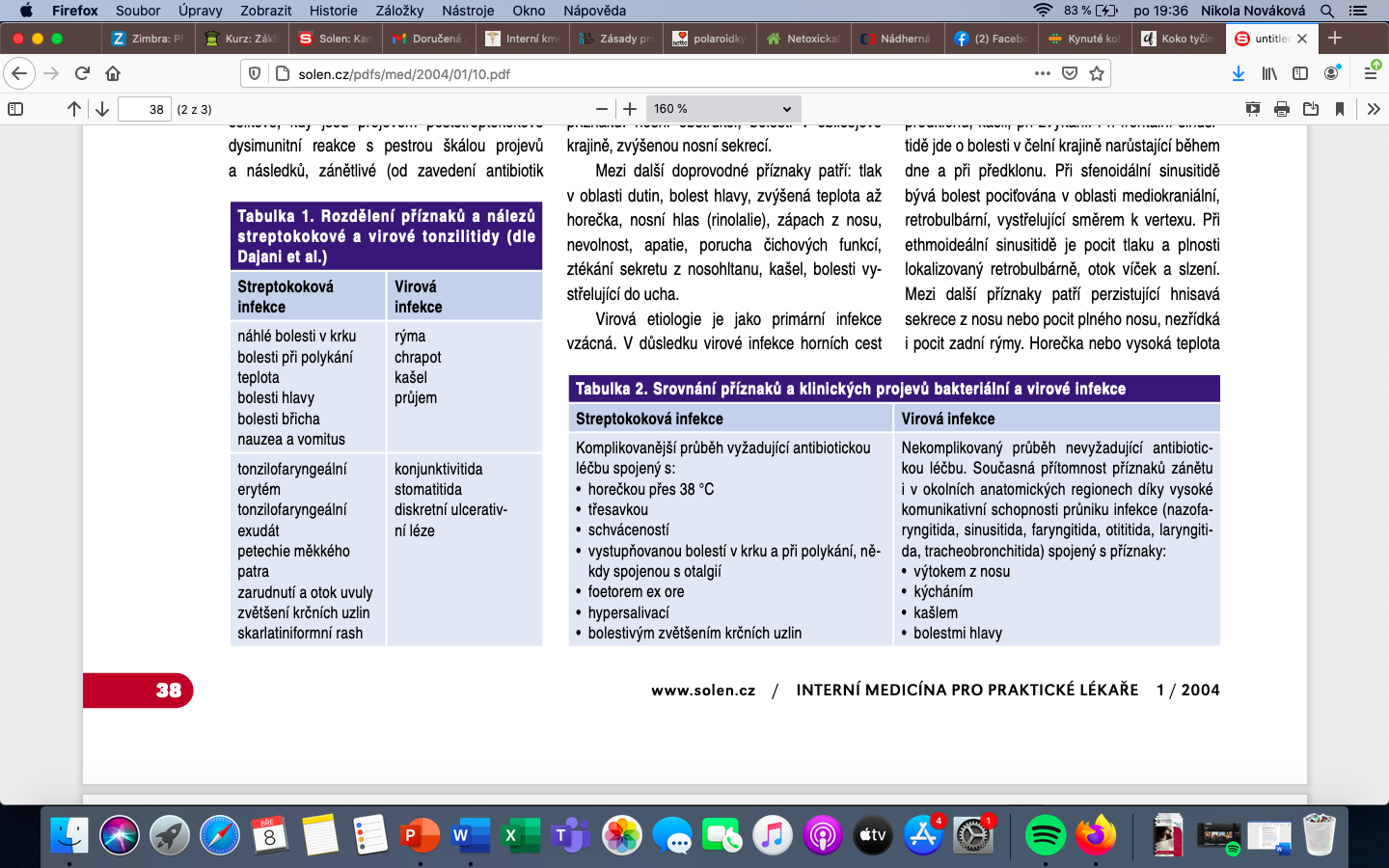 VIRY: adenoviry, rhinoviry, coronaviry, virus influenzae A a B, parainfluenzae)
BAKTERIE: Haemophilus influenzae, Staphyl. aureus, Streptococcus pyogenes, Moraxella catarrhalis
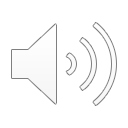 http://solen.cz/pdfs/med/2004/01/10.pdf
Akutní záněty horních DC
léčba: veškerá dostupná léčiva pouze usnadňují průběh onemocnění, urychlují hojení a zabraňují možným komplikacím…
VIROVÁ etiologie - neexistuje kauzální tp. – jen terapie podpůrná (vitamíny, inhalace, dostatečný pitný režim, desinficiencia, symptomatická terapie – antipyretika, antitusika, mukolytika…) 
BAKTERÁLNÍ etiologie - potřebná ANTIBIOTIKA
klinicky různé příznaky: horečka, kašel, produkce hlenu či sekretu, zvětšení krčních uzlin, rinolálie…..
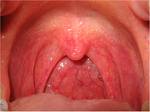 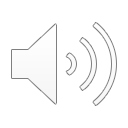 https://cs.wikipedia.org/wiki/Ang%C3%ADna, https://pregnanti.ru/cs/planning/hronicheskii-faringit-formy-lechenie-hronicheskogo-faringita-u/
Akutní záněty horních DC
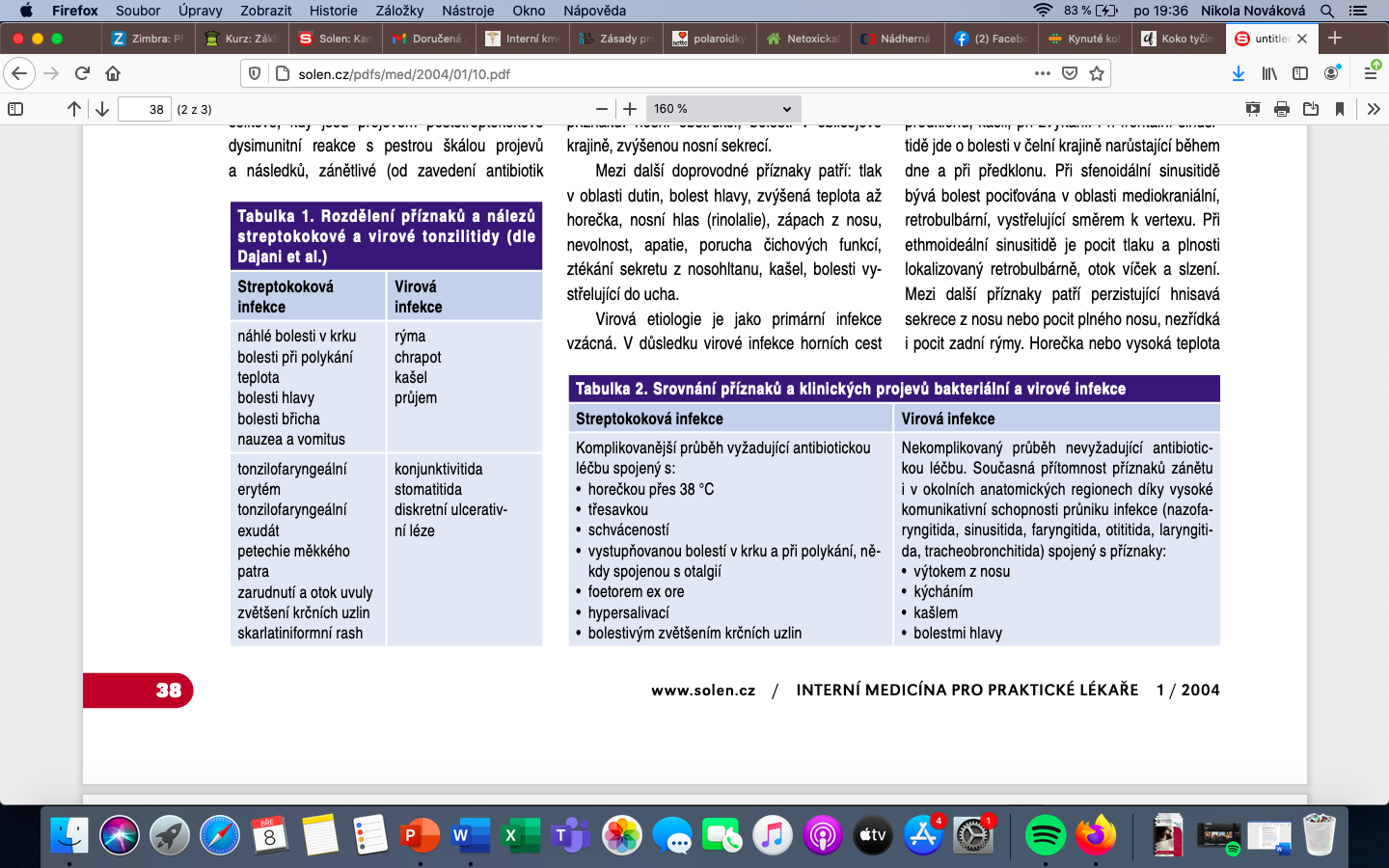 Akutní rhinitis  nejběžnější infekční onemocnění =  rýma, katar HDC, většinou virové etiologie, trvá 7 dní, terapie dekongestiva, α1 –mimetika (maximálně 7 dní/závislosti!!!
Akutní tonsilitis – lidově angína, zánět lymfatické tkáně Waldeyrova okruhu, etiologicky nejčastěji Streptococcus pneumoniae, Stafylococcus aureus, terapie ATB, Cave komplikace paratonsilární absces
Akutní sinusitis –  infekce paranazálních dutin, 2 hlavní příznaky: nosní obstrukce a sekrece a bolest v obličejové krajině, často při obstrukci sekretu bakteriální superinfekce, CAVE – přechod do chronicity
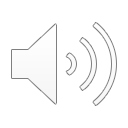 http://solen.cz/pdfs/med/2004/01/10.pdf
Akutní záněty horních DC
Laryngitis – nejvíce u dětí, katar horních cest dýchacích spojený s kašlem, rýmou. V noci náhle záchvatovitá inspirační dušnost, stridor při nádechu, alterace celkového stavu a úzkost. Kašel má štěkavý charakter, hlas je hrubý, drsný. V pokročilém stadiu se dostaví cyanóza, zatahování jugula při inspiriu a auxiliární dýchání. Vlivem zánětlivých změn dochází k zúžení subglotického prostoru. TP: chladný vzduch, kortikoidy..
Epiglotitis - perakutní zánět s extrémním otokem příklopky hrtanové, častější u dětí než u dospělých, může mít velmi závažný průběh až s ohrožením života dítěte..
Dítě nikdy nenutíme do polohy vleže, ale transportujeme ho urychleně vždy v sedě do nemocnice. TP: intravenózně ATB, kortikoidy a další antiedema-tózní léčba. V případě ohrožení vitálních funkci je nutná intubace event. provedení tracheostomie. Akutní epiglotitida je život ohrožujícím onemocněním s možnou smrtelnou komplikací vzniklou z úplné obstrukce dýchacích cest zejména v dětském věku !!
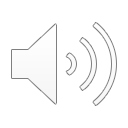 Akutní záněty dolních DC
Akutní tracheitis 
– akutní zánět sliznice trachey (a bronchů), nejčastěji virový původ
- klinicky typickými projevy jsou bolesti na hrudi zhoršující dýcháním chladného vzduchu, dráždivý kašel (až 21 dní), postupně zvlhčení a expektorace sputa + subfebrilie, bolesti svalů a kloubů, bolesti na hrudi..
- TP: klid na lůžku, hydratace, antipyretika, otázka indikace ATB…

Akutní bronchitis 
- polymorfní projevy od drobných dechových potíží až po septické projevy při abscedující bronchitis. Běžně kašel suchý nebo s produktivní expektorací, spastický nález. 
- TP: ATB, mukolytika, při spastickém nálezu bronchodilatancia
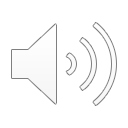 Pneumonie
zánětlivé onemocnění postihující plicní alveoly, respirační bronchioly a plicní intersticium
 „zápal plic“ 
 epidemiologicky: v ČR ročně 80000-150000 obyvatel, mortalita je 20-25% 
 příznaky: akutní infekční onemocnění
teplota > 38 stC, zimnice, třesavka
kašel suchý nebo vlhký s produktivní expektorací, hnisavé sputum
pleurální bolest, bolesti svalů a kloubů
může probíhat i bez větších symptomů zvláště u starších nemocných
klinicky - poslechový nález: přízvučné praskoty, tlumené dýchání při výpotku
vzestup zánětlivých parametrů (leukocytóza, elevace CRP), positivní RTG nález
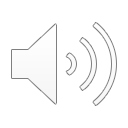 Pneumonie - dělení
Rozdělení podle anatomické lokalizace 
Lobární pneumonie - postihuje celý lalok
Bronchopneumonie bez ostrého anatomického ohraničení
Intersticiální bronchopneumonie
 Rozdělení podle agens
 Typické bakterie:
G+ bakterie : Str. pneumoniae, Staf. Aureus, Eterococcus
G- bakterie: Pseudomonas aeruginosa, Klebsiela pneumoniae, Hemophilus influenzae, E. coli, Moraxella catarhalis
Atypické bakterie: 
Mycoplasma pneumoniae, 
Chlamydia pneumonie, psitaci (papouščí nemoc), 
Legionella (legionářská nemoc)
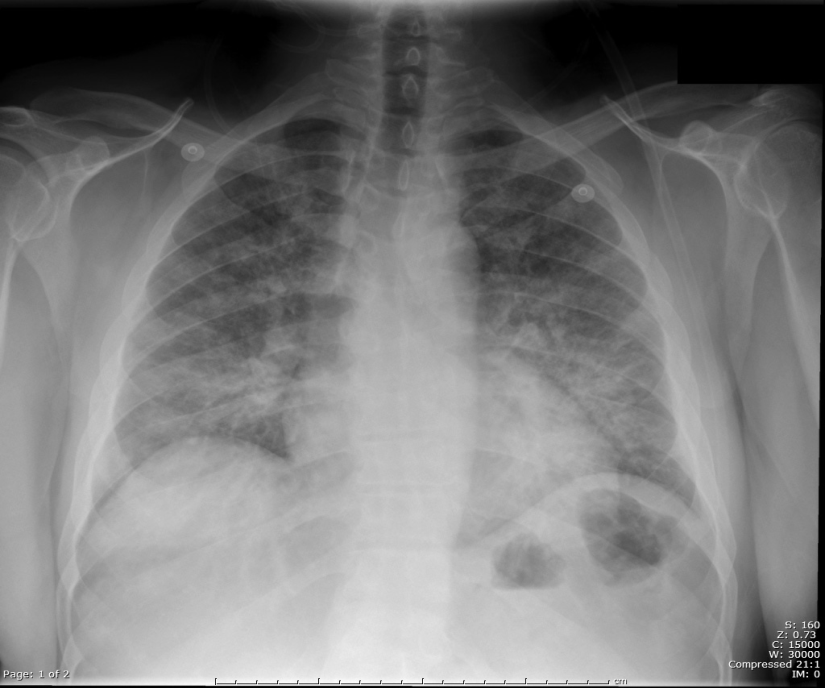 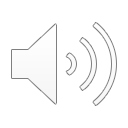 https://www.wikiskripta.eu/w/Pneumonie.jpg
Pneumonie – dělení podle vzniku
Komunitní pneumonie
 běžná populace mimo nemocnici
 80-90 % pneumonií
 terapie: ATB, mukolytika, ambulantně
Nosokomiální (hospital acquired pn.)
 vznik po 72 hodinách od přijetí do nemocnice nebo do 48h po propuštění
 vysoká frekvence rezistentních nemocničních kmenů bakterií
 terminální bronchopneumonie u nevylečitelně nemocných
 imunokompromitovaní pacienti (pneumocystis jiroveci)
 ventilátorová pneumonie u pacientů s nutností užití plicní ventilace 
 terapie vždy ATB, podpůrná tp dle stavu (inhalace, bronchodilatancia, mukolytika, infuze, výživa, dechová rehabilitace...)
Aspirační pneumonie
 vznik při aspiraci žaludečního obsahu
 pokud není léčena časně je riziko abscesů a rozsáhlého postižení plic (HCl)
 pacienti v celkové anestézii, bezvědomí, alkoholici, pacient s gastroesophageálním refluxem, staří pacienti, problémy s polykáním
terapie: ATB, bronchoalveolární laváž
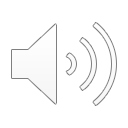 Rozhodnutí o hospitalizaci pacienta
věk nad 60 let 
 dechová frekvence nad 30 dechů/min
 tachykardie nad 140/min
 hypotenze 
 respirační insuficience
 rozsah postižení dle RTG snímku
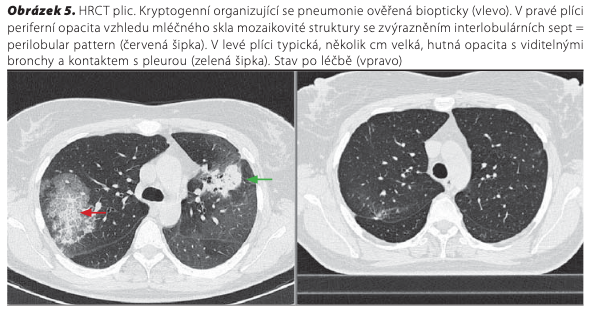 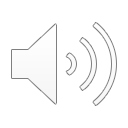 https://www.internimedicina.cz/pdfs/int/2009/05/09.pdf,
Chronická bronchitida
- chronické neinfekční onemocnění způsobené trvalým vystavení dýchacích cest dráždivým látkám z vnějšího prostředí – KOUŘENÍ
- sliznice – trvale drážděná  ztluštění a produkce hlenu 
- projevy: kašel s vykašláváním hlenu („chronicky alespoň 3 měsíce ve 2 po sobě jdoucích letech“)  obstrukce  CHOPN
- hodnocení funkce plic – spirometrie: při CHB normální nález
- terapie: přestat kouřit!!!
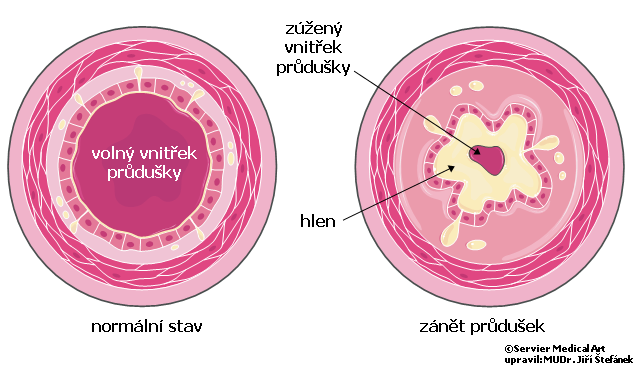 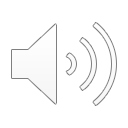 https://www.stefajir.cz/zanet-prudusek-bronchitida
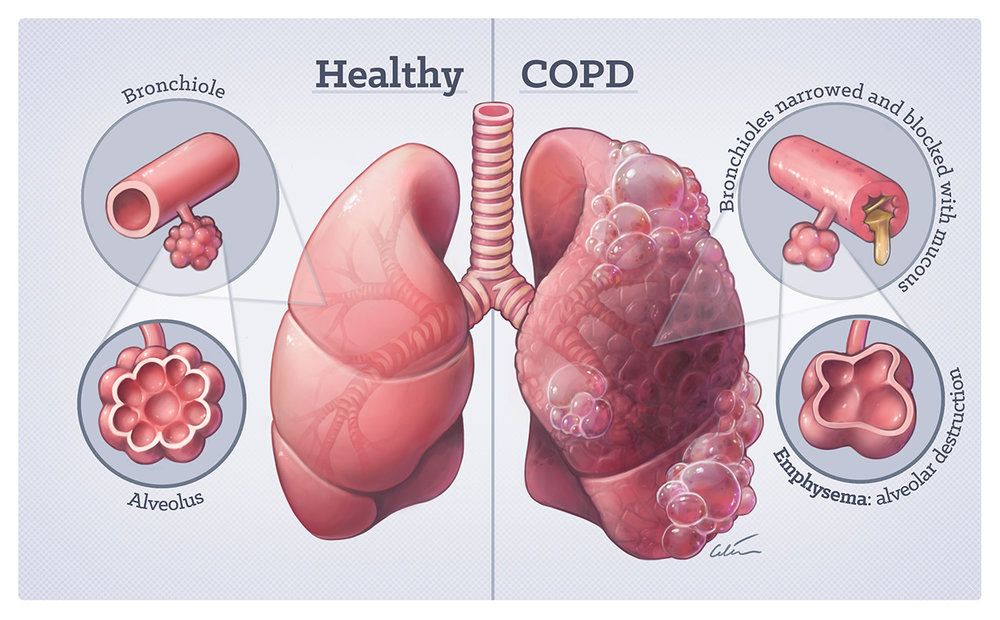 CHOPN
= chronická obstrukční plicní nemoc

- omezení průtoku vzduchu v průduškách (bronchiální obstrukce), která není zcela reverzibilní, postupně a pomalu progreduje a je spojena s abnormální zánětlivou odpovědí plic na škodlivé částice a plyny
- rizikový faktor: KOUŘENÍ
- epi: 4.místo příčiny úmrtí v ČR, 20% kuřáků 
- příznaky: chronický kašel, expektorace sputa, progredující dušnost, snížení tolerance námahy (positivní spirometrie)
- exacerbace = náhlé zhoršení – často nutnost hospitalizace
- plíživý rozvoj, postupné zhoršování několik let – není brzké zaléčení
- terapie: eliminace rizik – hlavně přestat kouřit!!!, bronchodilatancia (inhalátory), oxygenoterapie, dechová rehabilitace..
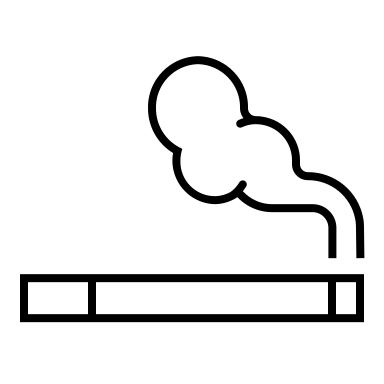 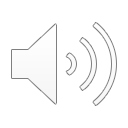 https://www.wikiskripta.eu/w/CHOPN
Závislost na tabáku
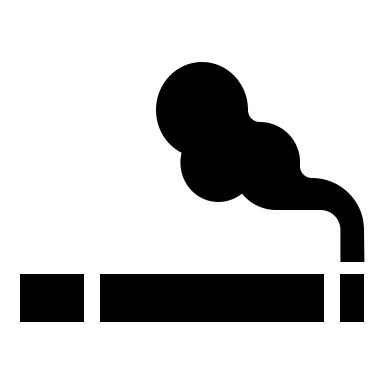 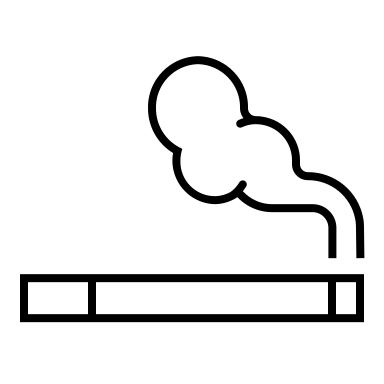 „Závislosti na tabáku není snadné se zbavit, nikotin je návykovější než heroin a psychosociální vazby bývají také silné. Většina kuřáků začíná s cigaretami v dětském věku a v dospělosti toho lituje – sedm z deseti dospělých kuřáků by raději nekouřilo. 
Pokus bez jakékoli asistence však mívá úspěšnost (= roční abstinence) jen kolem 3–5 %, krátká intervence lékaře či sestry kolem 8–10 % a intenzivní léčba s farmakoterapií 25–35 %. 
Obecně zahrnuje léčba intervenci (dle časových možností zdravotníka) a případně farmakoterapii. Intenzivní léčba je u nás možná ve více než 30 centrech pro závislé na tabáku. 
Většina kuřáků se však nikdy intenzivně léčit nebude, zatímco naopak během kalendářního roku navštíví některého lékaře. Jakýkoli klinický kontakt s kuřákem by měl být příležitostí ke krátké intervenci, která tak i při menší úspěšnosti může mít větší celkový dopad než léčba intenzivní.“
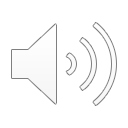 https://www.internimedicina.cz/pdfs/int/2011/11/09.pdf
Závislost na tabáku – „5A/3A“
ASK – PTEJ SE na kouření, zaznamenej do dokumentace.
 ADVICE TO STOP – PORAĎ PŘESTAT, jasné doporučení, například: „Pro vaše zdraví… je nutné přestat kouřit.“
 ASSESS – POSUĎ OCHOTU PŘESTAT, pokud pacient přestat nechce, motivuj, jinak intervence končí. Pokud přestat chce, následuje další bod.
 ASSIST – POMOZ PŘESTAT, odkázat na centrum proti kouření, léčba
 ARRANGE CONTROLS – PLÁNUJ KONTROLY, zvýší se tak úspěšnost..
v ČR je 30 center pro závislé na tabáku
seznam a kontakty: Společnost pro léčbu závislosti na tabáku www.slzt.cz
poradny: www.odvykanikoureni.cz nebo www.stop-koureni.cz
linka pro odvykání kouření: 844600500 od 14 do 18 hodin
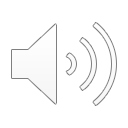 KOUŘENÍ a dutina ústní
- nikotin je vazokonstrikční látka a kouř dutinu vysušuje…
↓ krvácení z dásní – maskování symptomů gingivitidy, 
↓ produkce slin  zápach z úst, změna mikroflóry, větší kazivost
↓ hojení ran (alveolární ostitida), odhojení zubních implantátů
- ↑ riziko a horší průběh parodontitidy, recesů a krčkových kazů 
- ↑ riziko novotvarů (kouření + alkohol riziko násobí) – syndrom bílé plochy na bukálních sliznicích, na patře
palatinální leukokeratóza
orální leukoplakie  dlaždicobuněčný karcinom
- ↑ pigmentace a skvrny na zubech
- kouření dýmek – abraze zubní skloviny
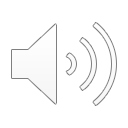 Astma
- chronické nevyléčitelné zánětlivé onemocnění dýchacích cest
- chronický zánět  zvýšení průduškové reaktivity  hyperreaktivita, obstrukce (edém sliznice), spasmus svalů, sekrece hlenu  obstrukce
- klinicky: opakované stavu pískotů a vrzotů při dýchání, záchvaty dušnosti, tlak na hrudi, kašel (v noci či ráno) – zhoršení po námaze
- epi: v Evropě asi 5%, v ČR nyní 8%, až 63% vzniká před 5.rokem života
- dědičné astma, alergické astma, pracovní astma..
- dg: funkční vyšetření plic – spirometrie, bronchokonstrikční testy, alergologické vyšetření, vyš. pracovní, vyloučení komorbidit
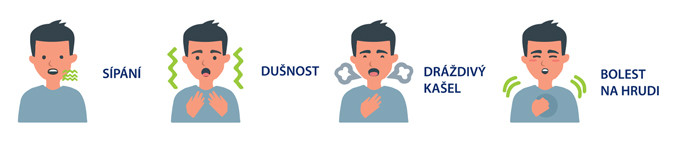 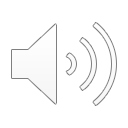 www.benu.cz
Astma
- tp: hlavním cílem je dostat astma pod kontrolu: 
- farmaka, režimová opatření
rychle účinná úlevová antiastmatika – SABA, SAMA (short acting…)
preventivní antiastmatická medikace – LABA, LAMA, protizánětlivá tp, kortikoidy, antileukotrieny
biologická terapie – při rezistentním astmatu, centrová léčba

inhalační podávání 
= nejvyšší účinnost v plicích 
pacienti v těžkém stavu 
i.v., infuze, nebulizace
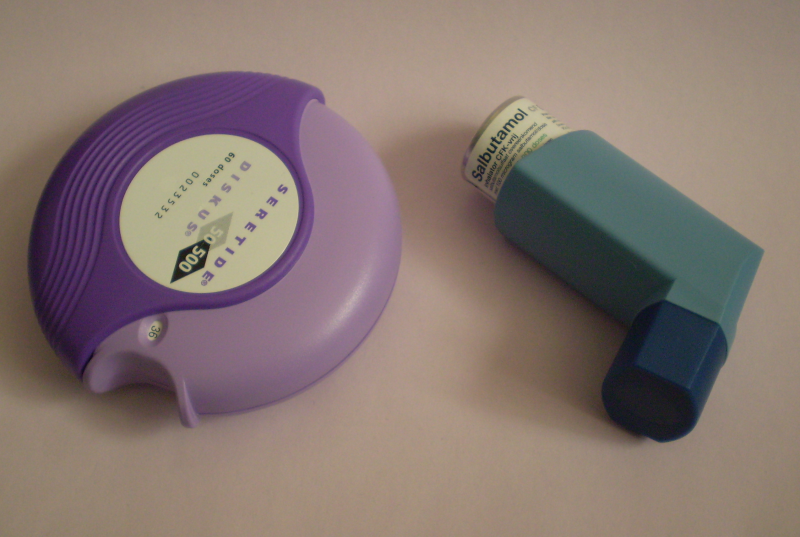 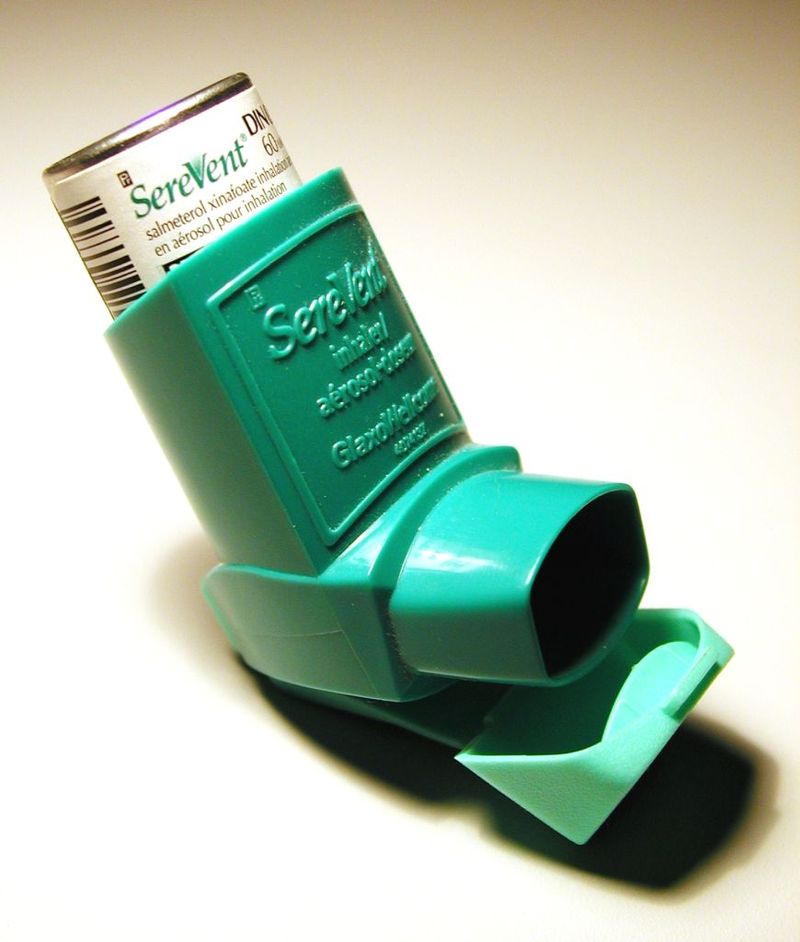 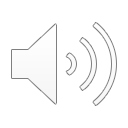 https://www.wikiskripta.eu/w/Astma#/media/File:Astma-medication.png
Astmatický záchvat
progresivní zhoršení dušnosti, kašle, pískotů při dýchání, talku na hrudi nebo kombinace těchto příznaků
nemocný vyhledá polohu v sedě, mluví v kratších větách, namáhavě oddechuje, zhoršení při pohybu
 těžký stav – celková alterace stavu, neklid, dýchání s pískoty se mění v trhané dýchání…

léčba: 
Inhalace beta-2-agonistů s rychlým účinkem (Ventolin, Salbutamol, Berodual, Atrovent)
Perorální kortikosteroidy (Prednison, Dexamed..) - (záchranný balíček)
Inhalace kyslíku při hypoxii
155 - 
NE! Inhalační kortikosteroidy, antihistaminika, sedativa, mukolytika, ATB
https://www.akutne.cz/index.php?pg=vyukove-materialy--rozhodovaci-algoritmy&tid=181
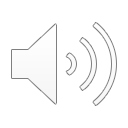 https://www.wikiskripta.eu/w/Astma#/
Inhalační kortikoidy a dutina ústní
- lokální nežádoucí účinky IKS závisí na: konkrétním léku, dávce, inhalačním systému a aplikační technice
- nejčastěji: 
orofaryngeální kandidóza - 
dysfonie – lokální myopatie hlasivek
kašel z iritace dýchacích cest
- málo často: 
kandidóza laryngeální a ezofageální
kontaktní atopická dermatitida
hypertrofie jazyka
zvýšená žízeň
- dávkovač MDI (metered dose inhaler) s inhalačním nádstavcem – nejvíce NÚ
- výplach úst či vykloktání vodou = prevence kandidózy
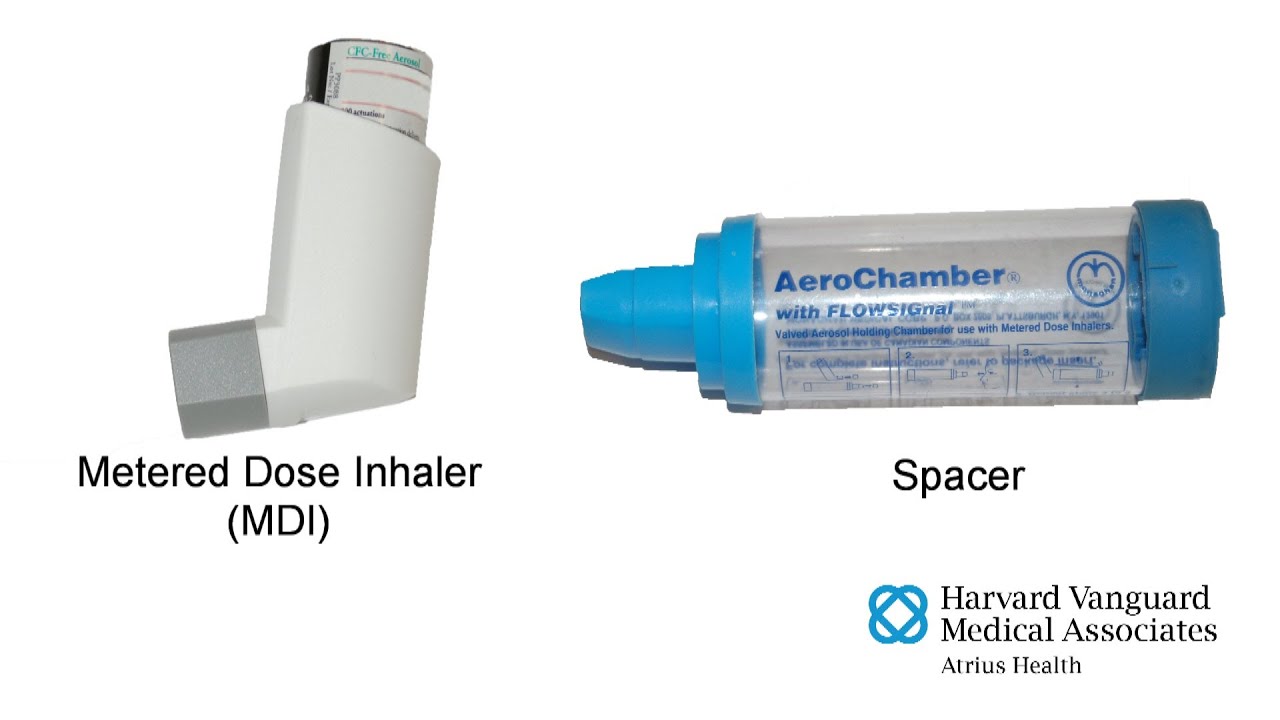 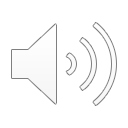 https://www.klinickafarmakologie.cz/pdfs/far/2015/03/05.pdf
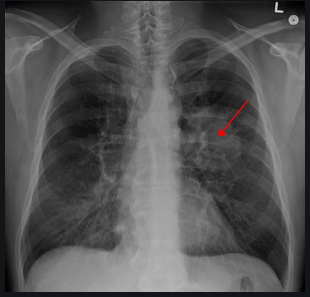 Nádory plic
Benigní – pouze 5-10% všech nádorů, např. chondrohamartom
Maligní – bronchogenní karcinom (z 90%), plicní mezenchymové zhoubné nádory
Sekundární plicní nádory (plicní metastázy)  

Klinický obraz: 
- kašel, bolest na hrudníku, dušnost, hemoptýza, paraneoplastický sy
- méně časté: stridor, syndrom HDŽ (otok krku, obličeje, cyanózoa..), polykací potíže
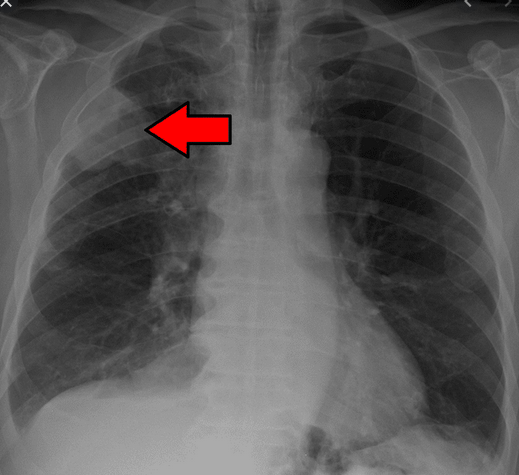 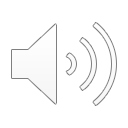 https://cs.wikipedia.org/wiki/Karcinom_plic
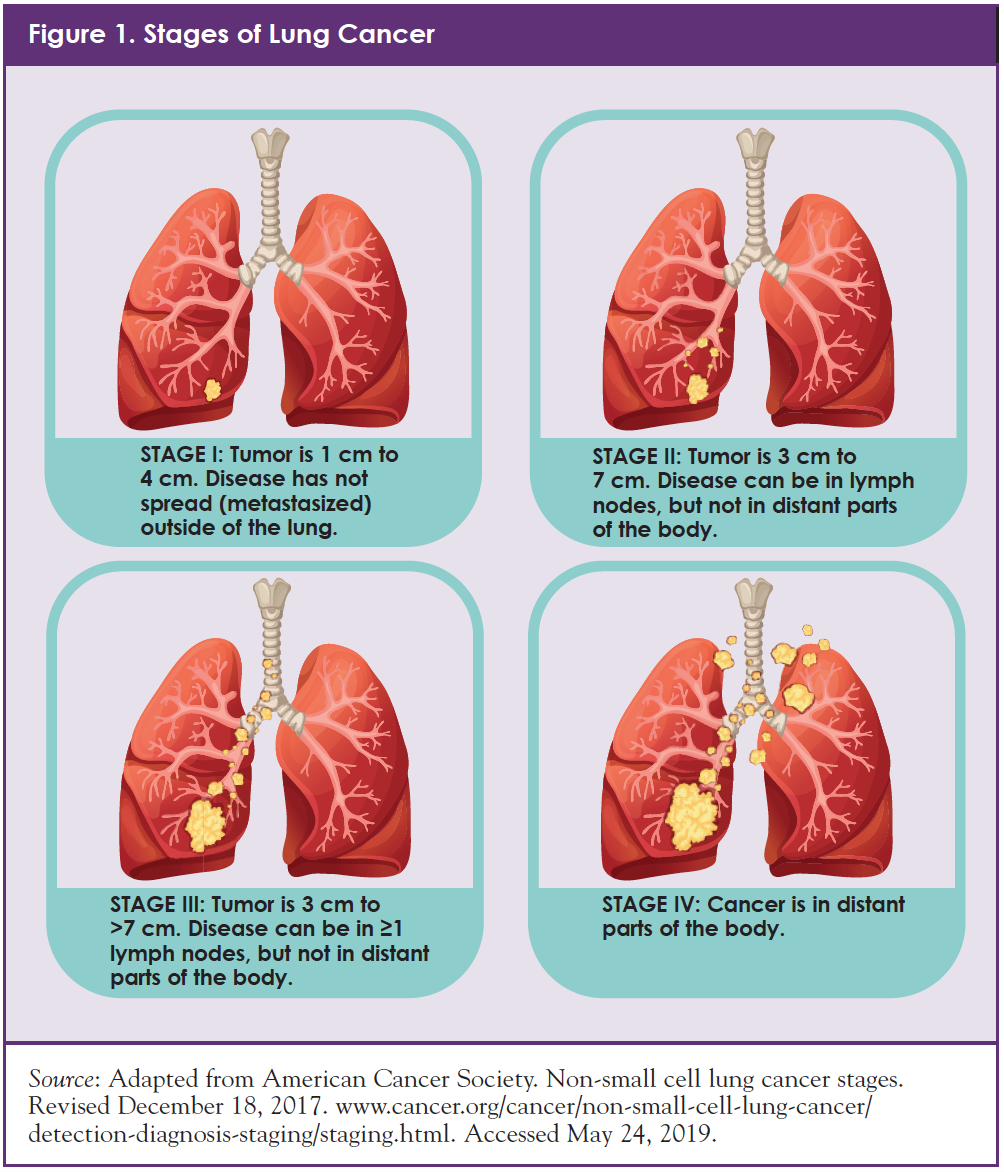 Bronchogenní karcinom
- 90% všech plicních nádorů, 
- v ČR nejčastějším zhoubným nádorem u mužů
- Etiopatogeneze – kouření cigaret aktivní i pasivní, znečištění životního prostředí, expozice radonu, azbestu, ionizující záření, kumulace rizik
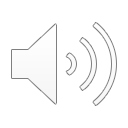 https://www.narayanahealth.org/lung-cancer/
Bronchogenní karcinom – klasifikace dle biologických vlastností
Nemalobuněčný bronchogenní karcinom (NSCLC)
 75 - 80%
pomalý růst, pozdější metastazování
ALE! malá citlivost k radioterapii a chemoterapii
k určení rozsahu onemocnění slouží klasifikace TNM, dle této klinické stadium I.-IV.
Malobuněčný bronchogenní karcinom (SCLC)     
 20-25%
 rychlý růst, agresivnější, výrazný sklon k metastazování
 ALE! citlivý  k radioterapii i chemoterapii – lepší odezva na terapii
TERAPIE: chemoterapie, radioterapie, chirurgická léčba, paliativní terapie, 
dle typu nádoru, stádia a celkového stavu nemocného
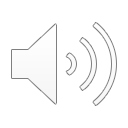 Intersticiální plicní procesy
imunopatologické procesy na úrovni intersticia plic, které zabraňují účinné výměně plynů na alveolo-kapilární membráně a vedou k respirační insuficienci
 skupina chorob různé etiologie, pro které je typická různá míra zánětlivého a/nebo fibrotického postižení plicního parenchymu
 postižení plic se obvykle projevuje námahovou dušností, váhovým úbytkem, subfebriliemi a četnějšímu respiračními infekty, v pozdních stadiích se rozvíjí cor pulmonale se známkami pravostranné srdeční dekompenzace
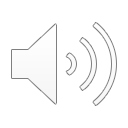 Intersticiální plicní procesy
difuzní plicní procesy ze známých příčin: alergické alveolitidy, profesní pneumokoniózy (silikóza, azbestóza, uhlokopská pneumokonióza), postradiační pneumonie, polékové poškození plic (např. u amiodaronu a metotrexátu); 
 idiopatické intersticiální pneumonie: idiopatická plicní fibróza (IPF); intersticiální plicní nemoc sdružená s respirační bronchiolitidou; akutní intersticiální pneumonitida…
 granulomatózy − sarkoidóza, plicní histiocytóza z Langerhansových buněk, granulomatóza s polyangiitidou aj. vaskulitidy atd.
 plicní projevy systémových onemocnění pojiva – systémový lupus erythematodes (SLE), revmatoidní artritida, m. Bechtěrev, Sjogrenův syndrom, m. Crohn, polymiositida a další
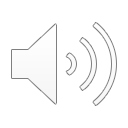 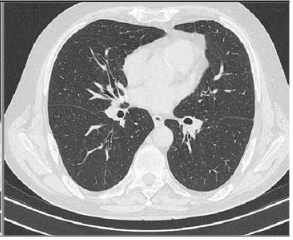 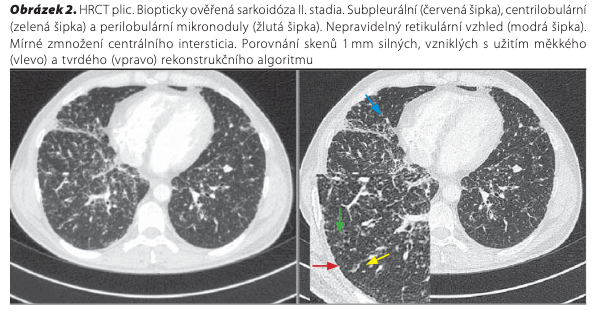 Sarkoidóza plic - CT
Zdravá plíce – CT
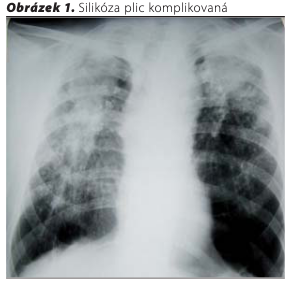 Intersticiální plicní fibróza - CT
Silikóza plic - RTG
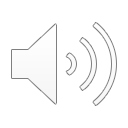 https://www.internimedicina.cz/pdfs/int/2009/05/09.pdf, https://upload.wikimedia.org/wikipedia/commons/8/81/Pulmon_fibrosis.PNG
Tuberkulosa
onemocnění vyvolané mykobakterium tuberkulosis (Kochův bacil)
 může postihnout jakýkoliv orgán nejčastěji jsou však postiženy plíce 
 incidence je 10.8 případů na 100 000
 rizikové skupiny: bezdomovci, intravenózní narkomani, imigranti
 klinické příznaky: únavnost, subfebrilie, hubnutí, kašel, pocení zvl. v noci, hemoptýza – dle stádia onemocnění
 terapie: kombinace antibiotik terapie (5 přípravků – kombinace 2-3 a střídání pro zamezení vzniku rezistence)
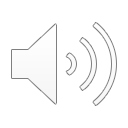 Tuberkulosa
Primární TBC vzniká při prvním kontaktu s mykobakteriem dochází k infektu tkáně a přilehlé lymfatické uzliny, vzniká tzv. primární komplex
 Postprimární TBC vzniká již u osob, které primární infekci prodělaly buďto novou infekcí nebo reaktivací primární TBC  miliární rozsev, kaverny, TBC mozku, ledvin..
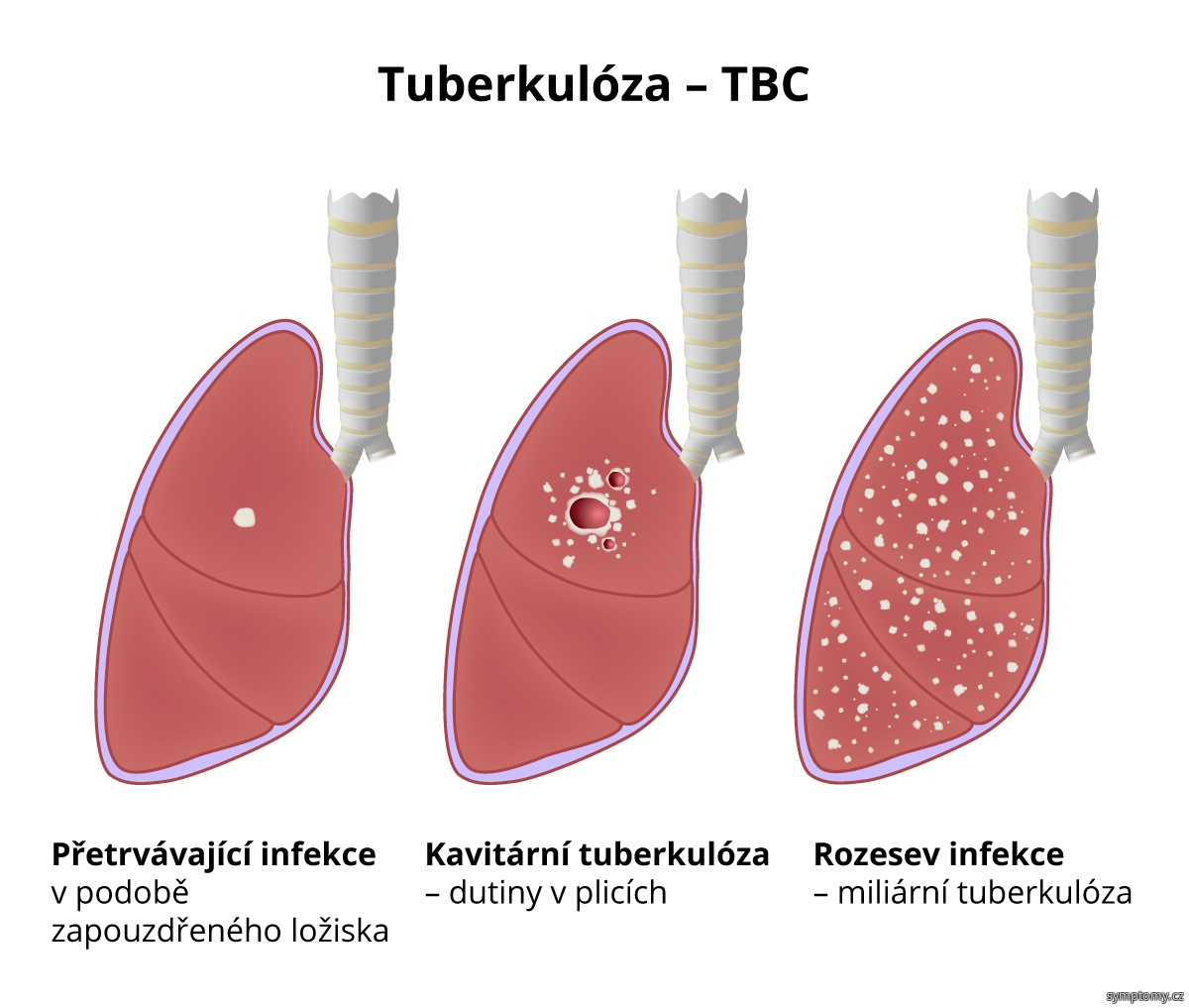 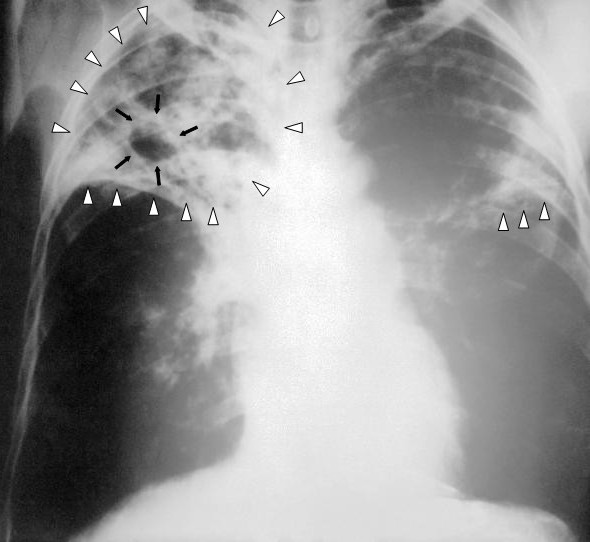 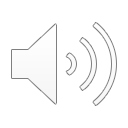 https://cs.wikipedia.org/wiki/Tuberkul%C3%B3za
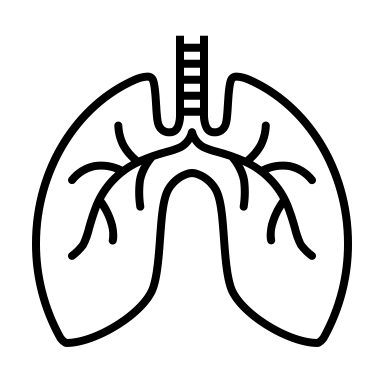 Děkuji za pozornost!
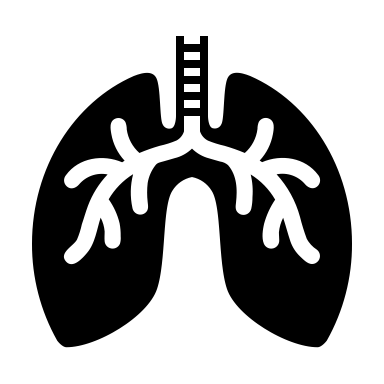 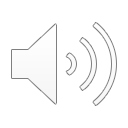